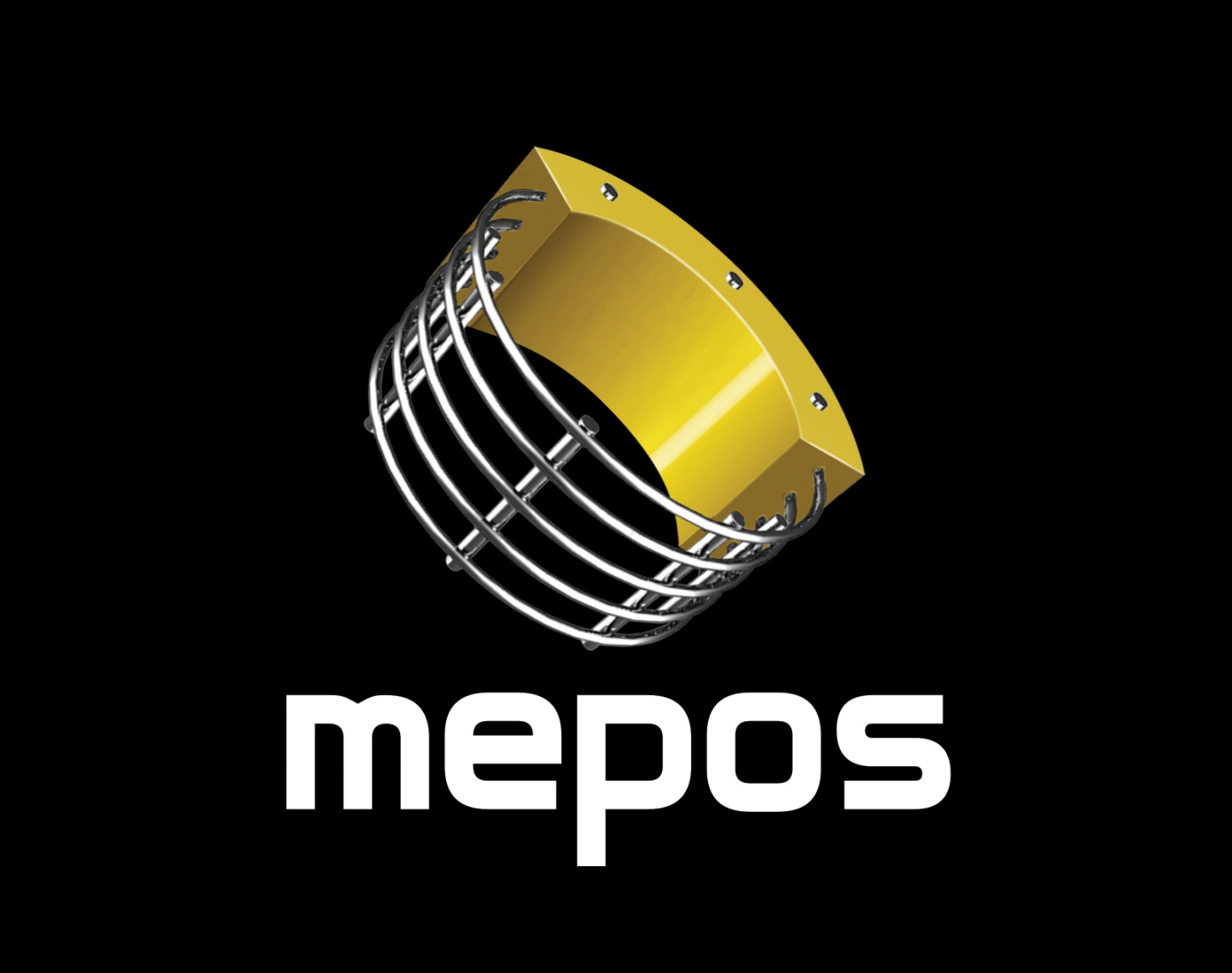 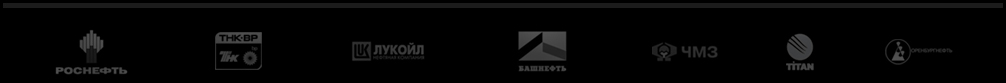 О Компании
Год основания компании – 1990
Разрабатывалась для выщелачивания урана на глубине до 800 м 
Производство расположено в г. Екатеринбурге 
Запатентованная технология непрерывной линии производства
Российские и международные сертификаты качества                       API Spec. Q1; ISO/TS 29001; ISO 9001:2000
Клиенты ООО МЕПОС - крупнейшие компании страны               Газпром, ЛУКОЙЛ, ТНК-ВР
Компанией проложено более 2000 километров трубопровода
Технология
Уникальная непрерывная производственная линия с  экструдером, работающим в автоматическом режиме
Система двустороннего охлаждения, предотвращающая образование грубой кристаллической структуры на макромолекулярном уровне
Калибровка по внутреннему диаметру трубы, способствующая образованию гладкой зеркальной поверхности
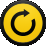 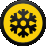 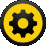 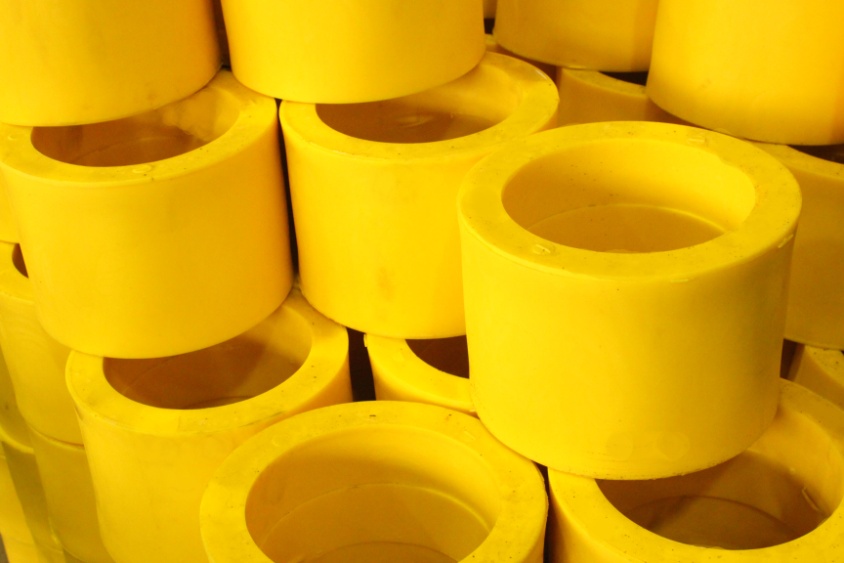 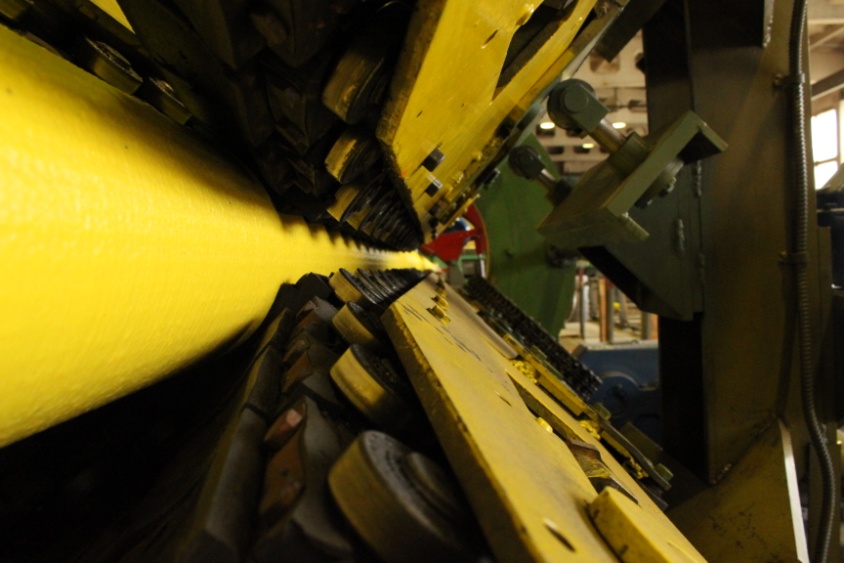 Продукция
МПТ – полимерная труба, армированная жестким решетчатым  каркасом,  сваренным из  стальной проволоки                                   Полимеры могут быть использованы такие, как: полиэтилен, полипропилен, и др., что придает индивидуальные свойства конечному продукту
Прочность стального каркаса, в совокупности с  химической стойкостью и особыми свойствами полиэтилена, определяют многоцелевое использование МПТ.
Отрасли использования:
Транспортировка нефти и газа
Гидрометаллургия
Производство минеральных  удобрений
Транспортировка воды
Artesian boring
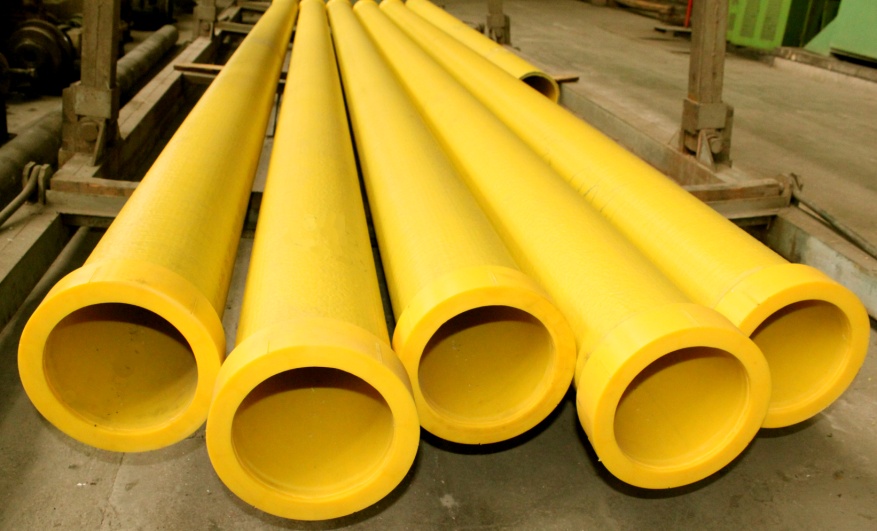 Продукция
МПТ
Отводы
Т-образные фиттинги
Соединения всех типов
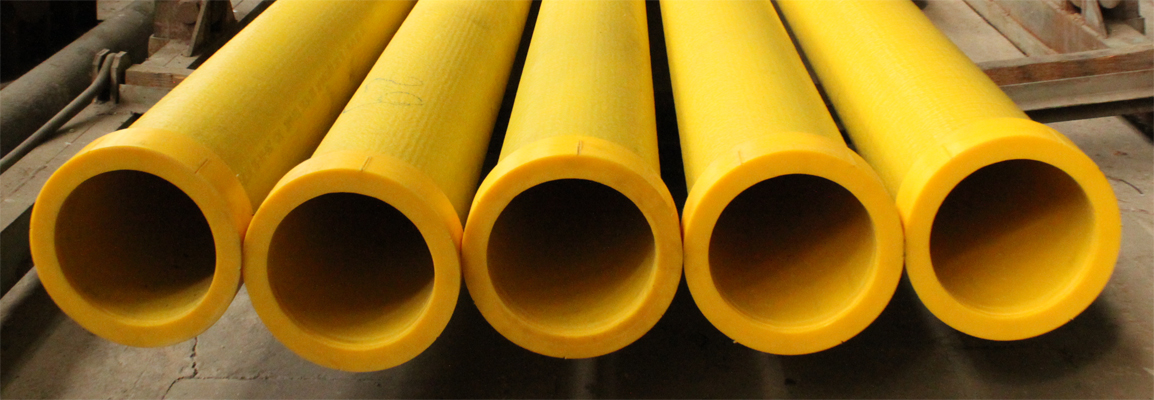 Продукция
Спецификации труб
Продукция
Типы соединений
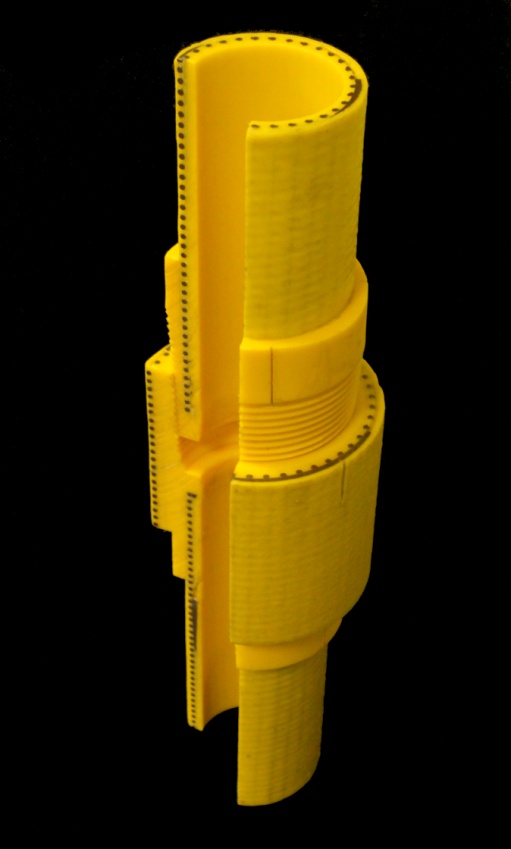 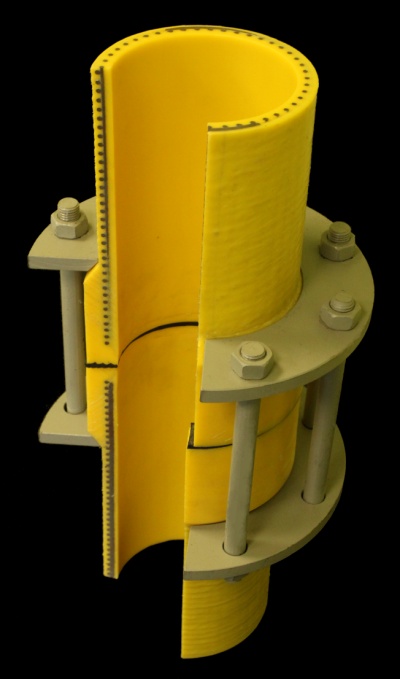 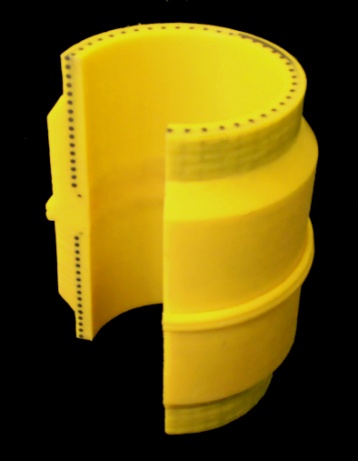 Фланцевое соединение
Сварное соединение
Резьбовое соединение
Преимущества МПТ
Прочность МПТ сравнима с прочностью стальной трубы, а стойкость к агрессивным средам превосходит показатель стальной трубы. 
Коэффициенты термического удлинения МПТ и стальных труб равны 
Долговечность МПТ значительно превосходит все аналоги
МПТ не требует катодной защиты
МПТ не требует антикоррозийной защиты
Вес МПТ составляет примерно 1/3 веса стальной трубы, что позволяет избежать использования специальных средств для прокладки трубопровода
В сравнении со стандартными пластиковыми трубами, МПТ позволяет увеличить рабочее давление в 4-5 раз, что позволяет уменьшить диаметр трубы в 2-3 раза
По абразивостойкости, МПТ более чем в 4 раза превосходит стальные трубы
Области применения
Добыча и транспортировка нефти и газа, газовые сети с рабочим давлением от 40 до 90 атмосфер (в зависимости от диаметра)
Транспортировка кислот, щелочей, продуктов с высоким содержанием солей
Подземное и кучное выщелачивание цветных и редкоземельных металлов
Горная промышленность – при транспортировке агрессивных пульп (руда, смешанная с водой)
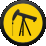 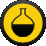 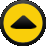 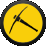 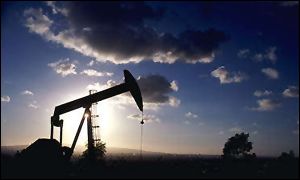 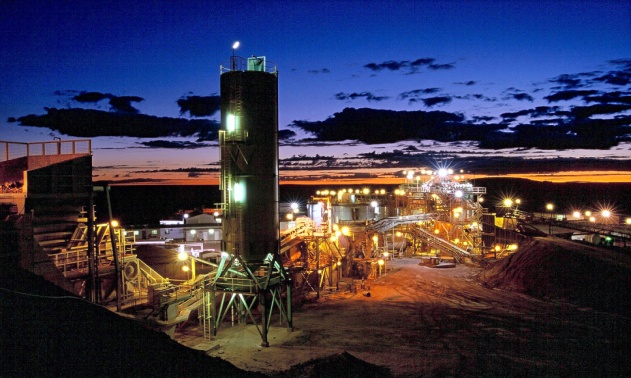 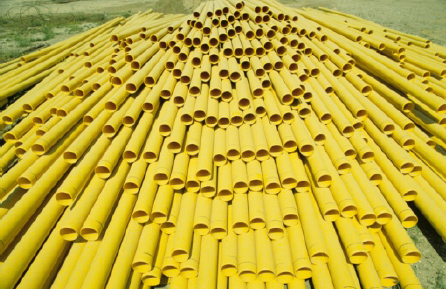 Области применения
Трубопроводы для транспортировки воды и теплоснабжения, канализации и других сред городского хозяйства 
При бурении артезианских скважин в качестве обсадных труб
Транспортировка соленой воды, строительство трубопроводов в соленой воде, морская инфраструктура
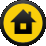 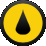 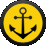 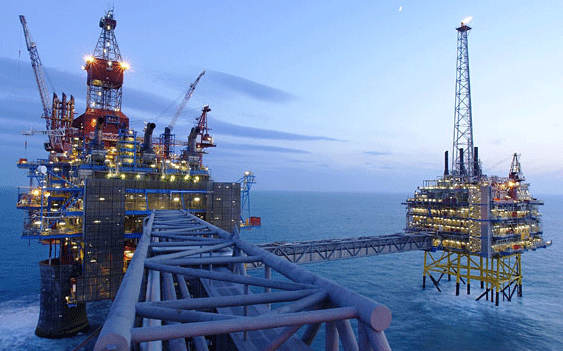 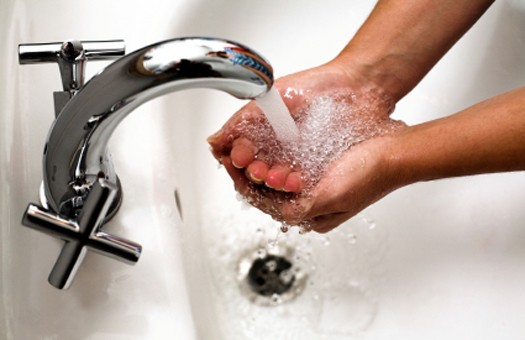 Экономическая эффективность
Абразивостойкость
Абразивостойкость измеренная по методу Дармштадта
Коэффициент редукции
Экологические преимущества
Экологический ущерб от производства МПТ не превышает ущерба от производства обычной полимерной трубы.
МПТ имеют значительно более долгий срок эксплуатации
Увеличение объемов производства МПТ снизит негативное воздействие на окружающую среду, наносимое производством стальных труб
Неподверженность коррозии МПТ значительно снижает риск разливов перекачиваемых жидкостей.
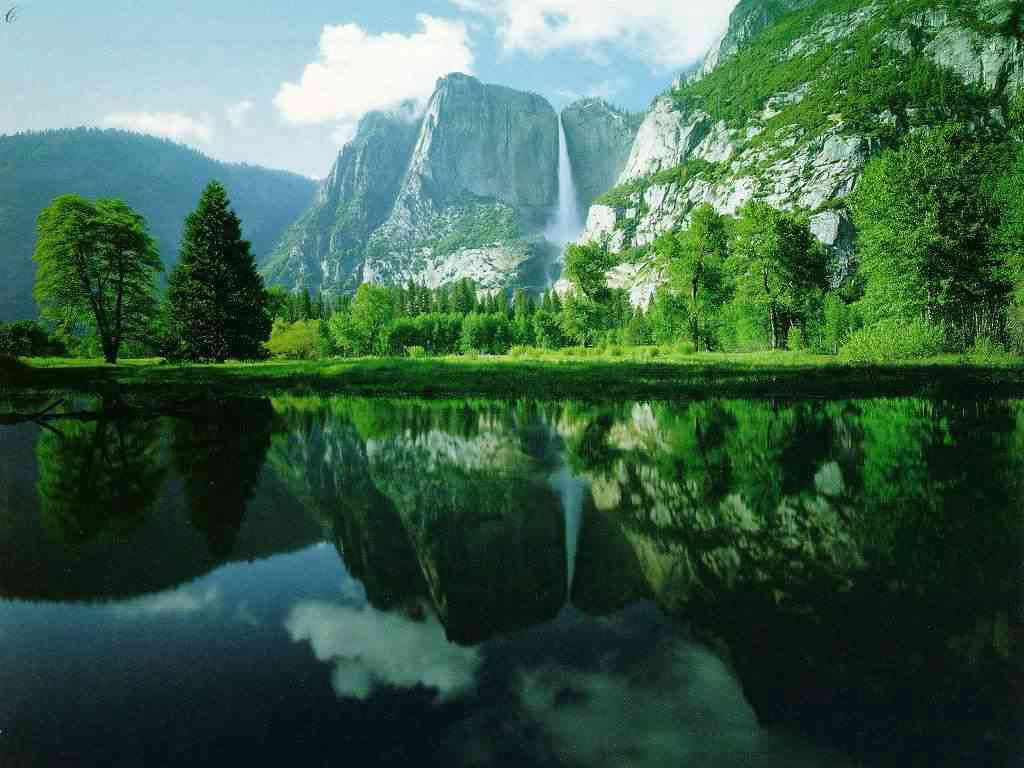 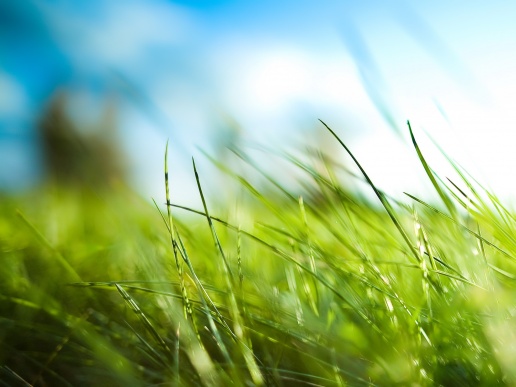 Спасибо за внимание